Elektronická triedna kniha
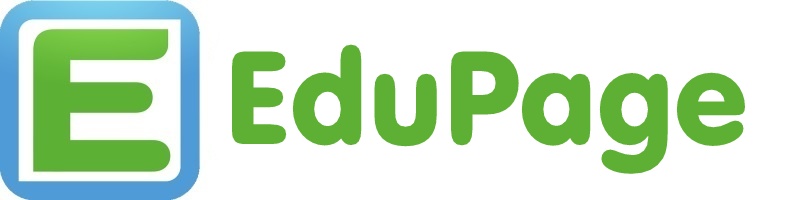 PLÁN A PRÍPRAVY
EDITÁCIA
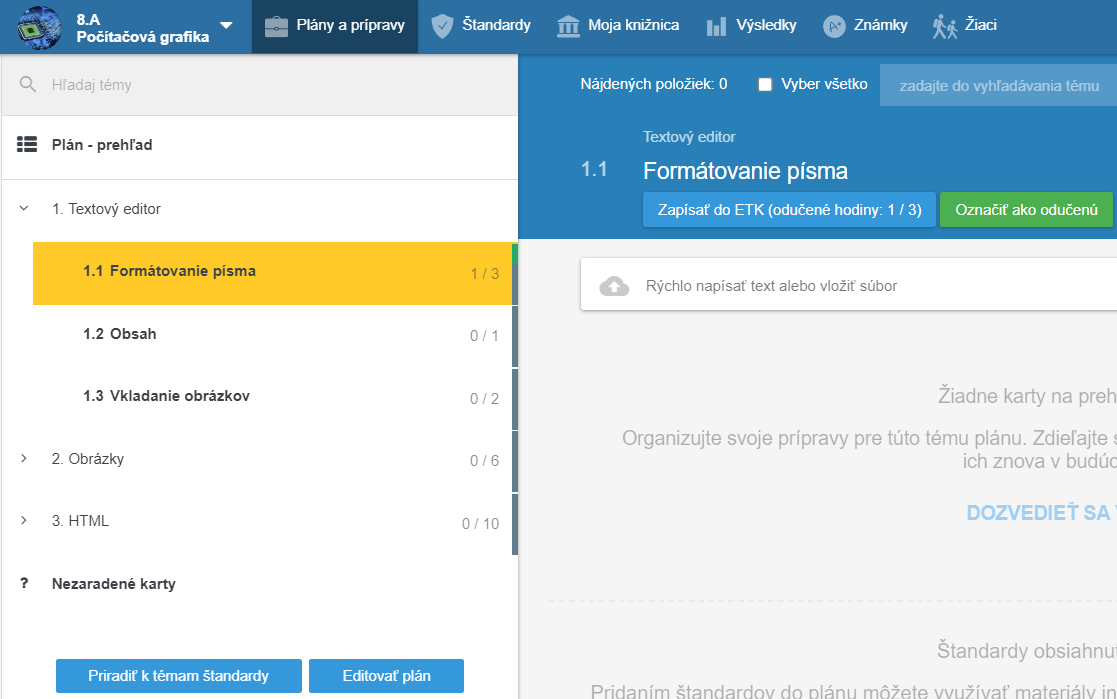 1. Výber hodiny
2. Plán a prípravy
3.  Tlačidlo Editovať plán v spodnej časti obrazovky.
PLÁN A PRÍPRAVY
EDITÁCIA
4.  Skopírovať z iného plánu
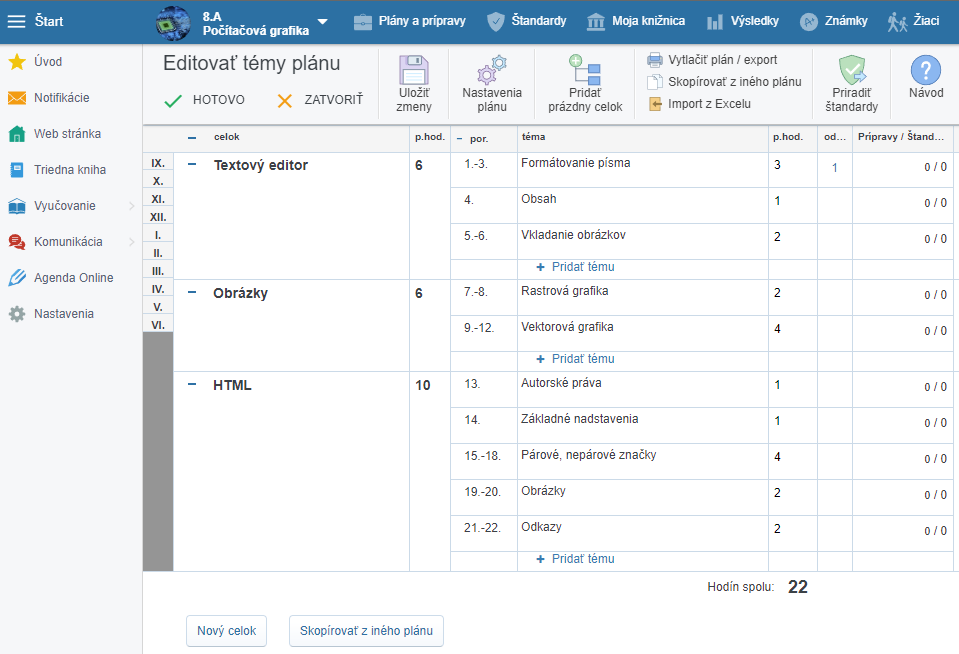 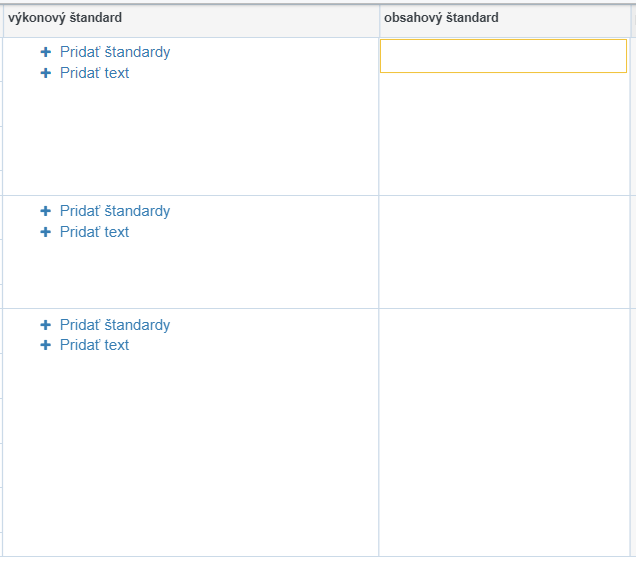 3.  Výkonový, obsahový štandard
1. Nový celok
2. Pridať tému, počet hodín na tému
PLÁN A PRÍPRAVY
IMPORT Z EXCELU
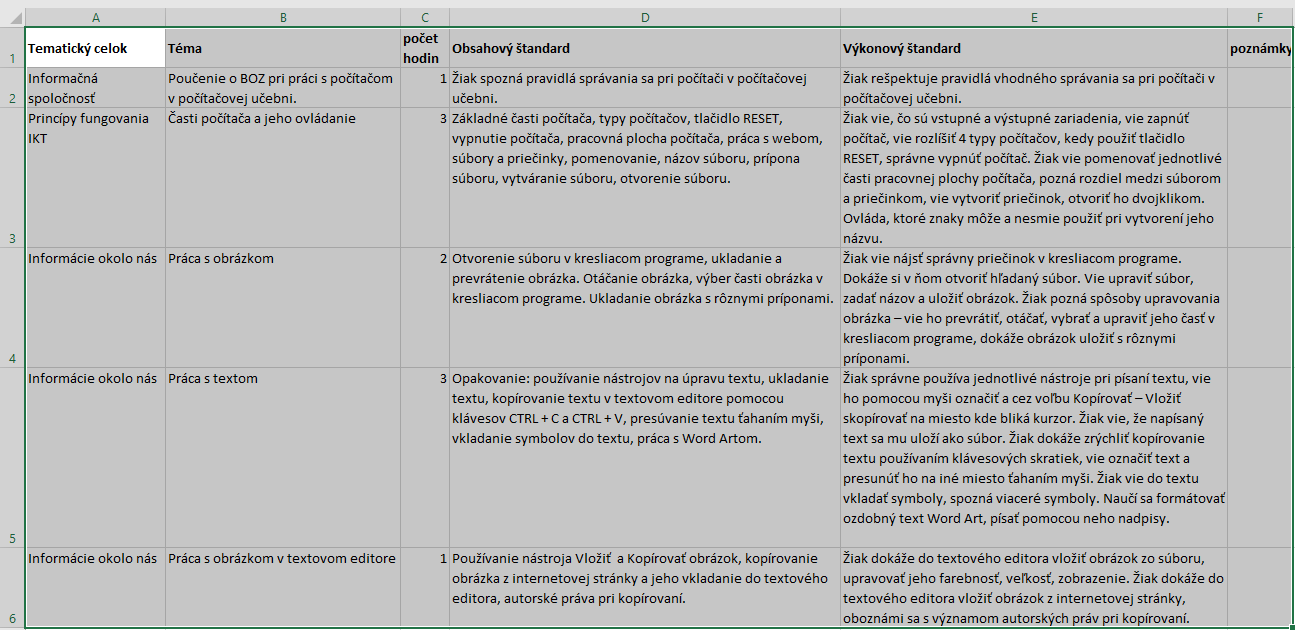 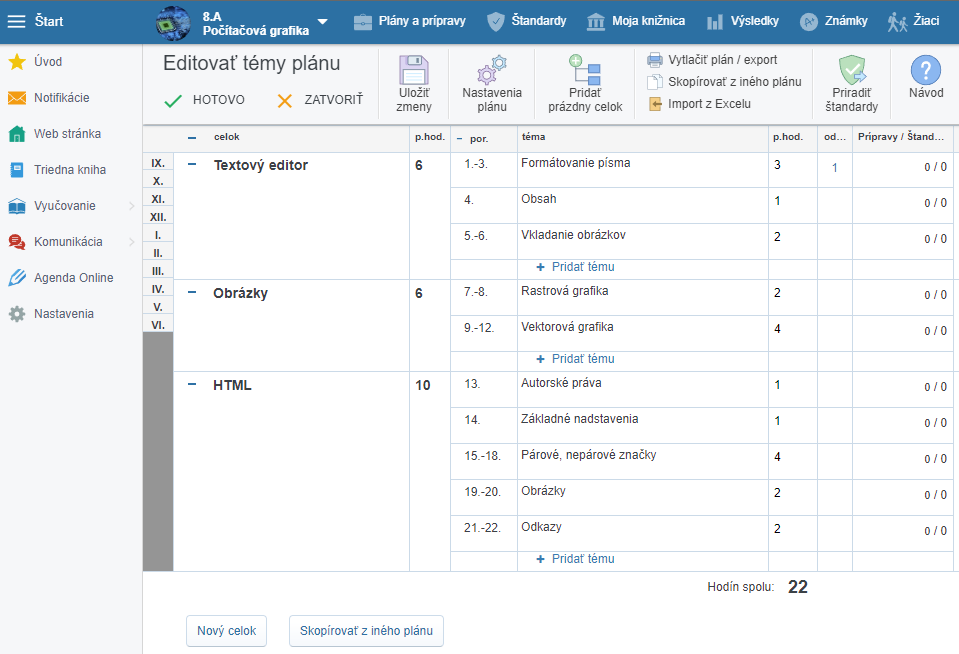 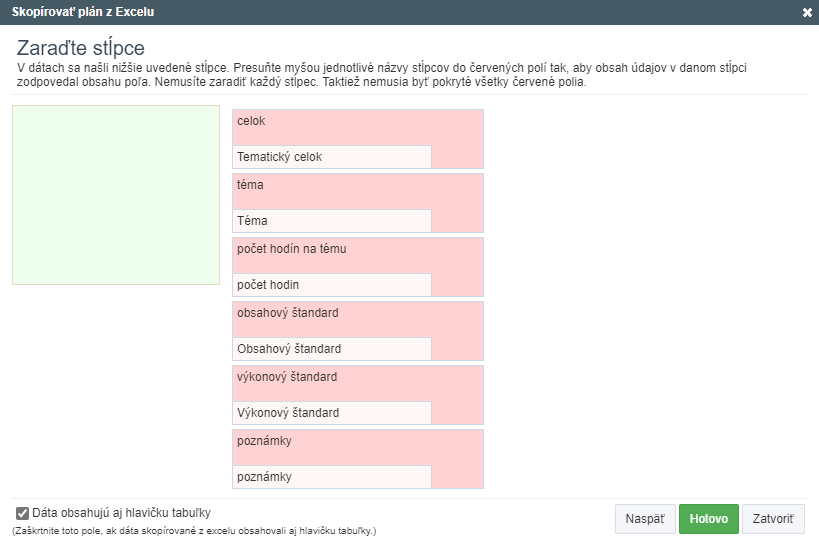 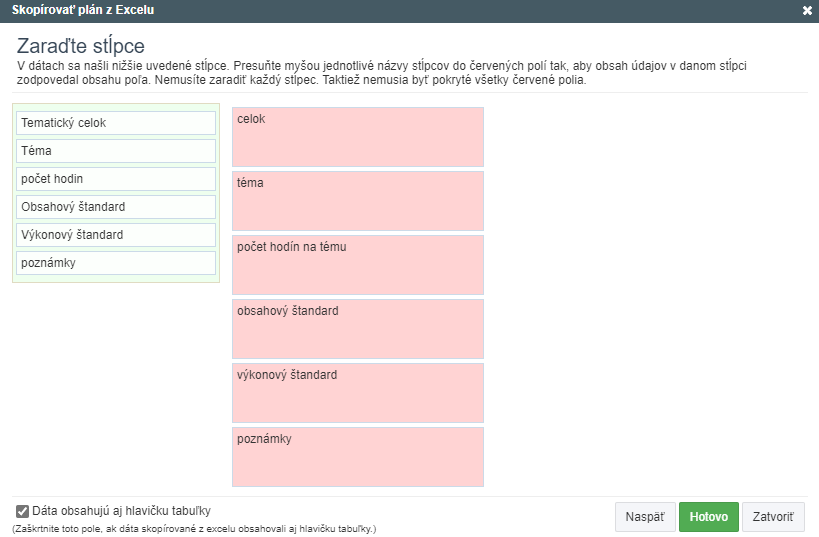 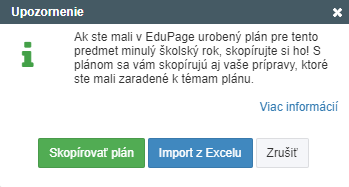 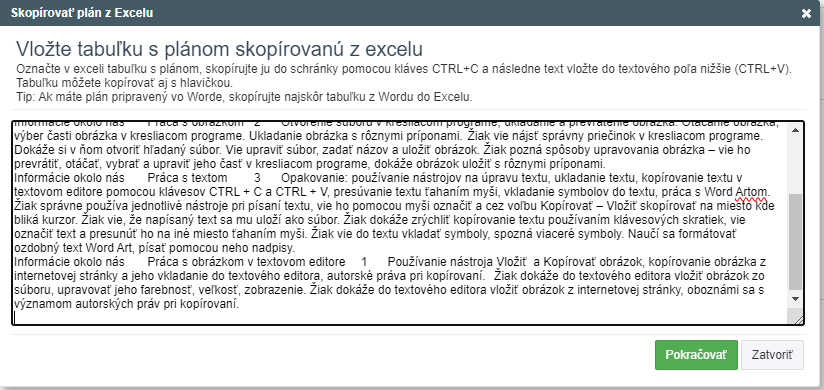 CTRL + C
CTRL + V
TRIEDNA KNIHA - TRIEDA
ROZVRH TRIEDY
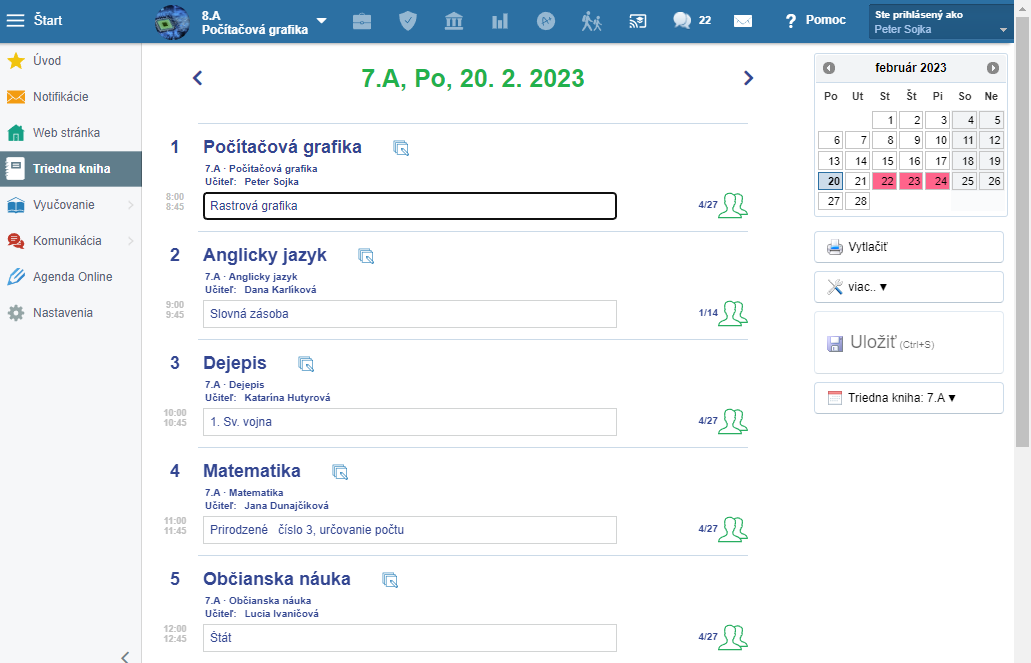 1. Triedna kniha
2. Výber triedy
TRIEDNA KNIHA - TRIEDA
UDALOSTI TRIEDY
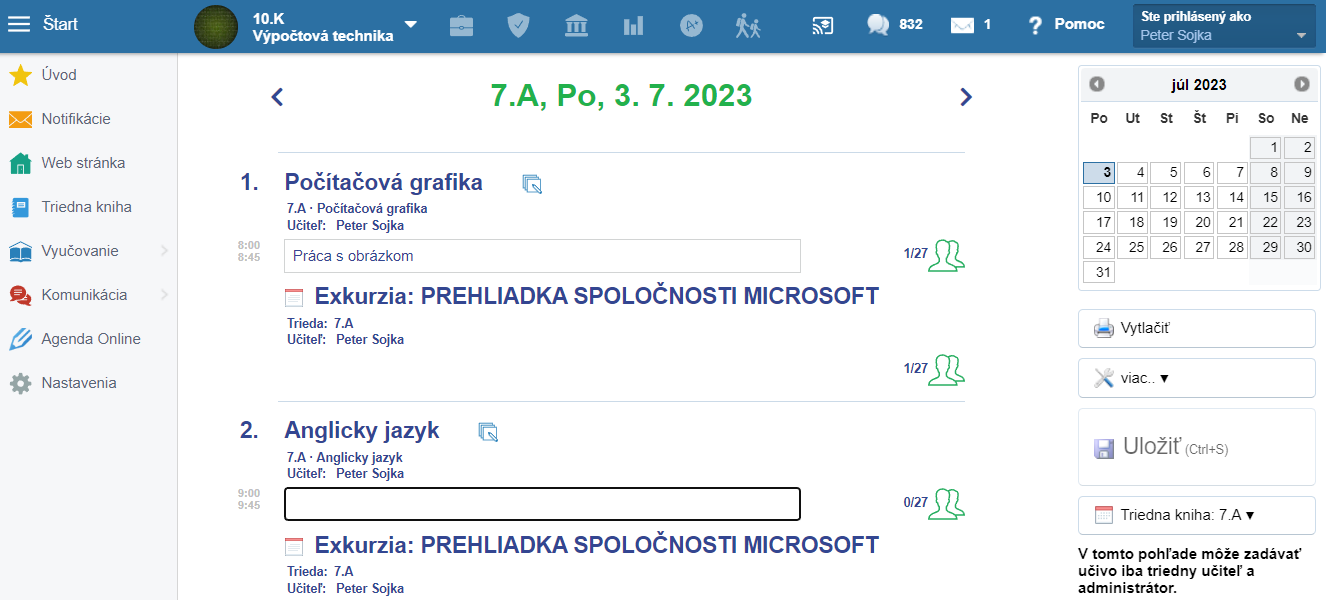 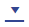 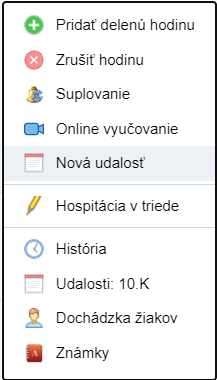 Udalosť
Udalosť
TRIEDNA KNIHA - TRIEDA
UDALOSTI TRIEDY
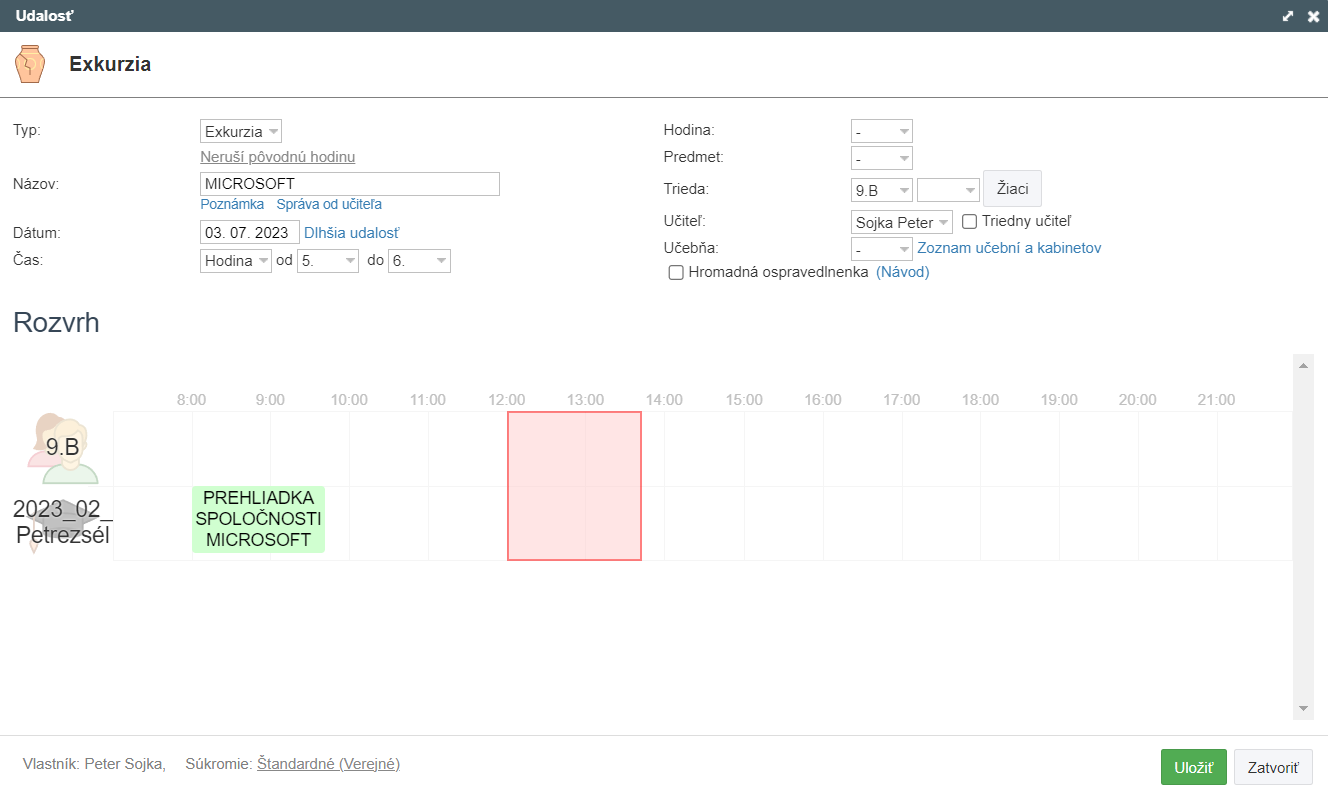 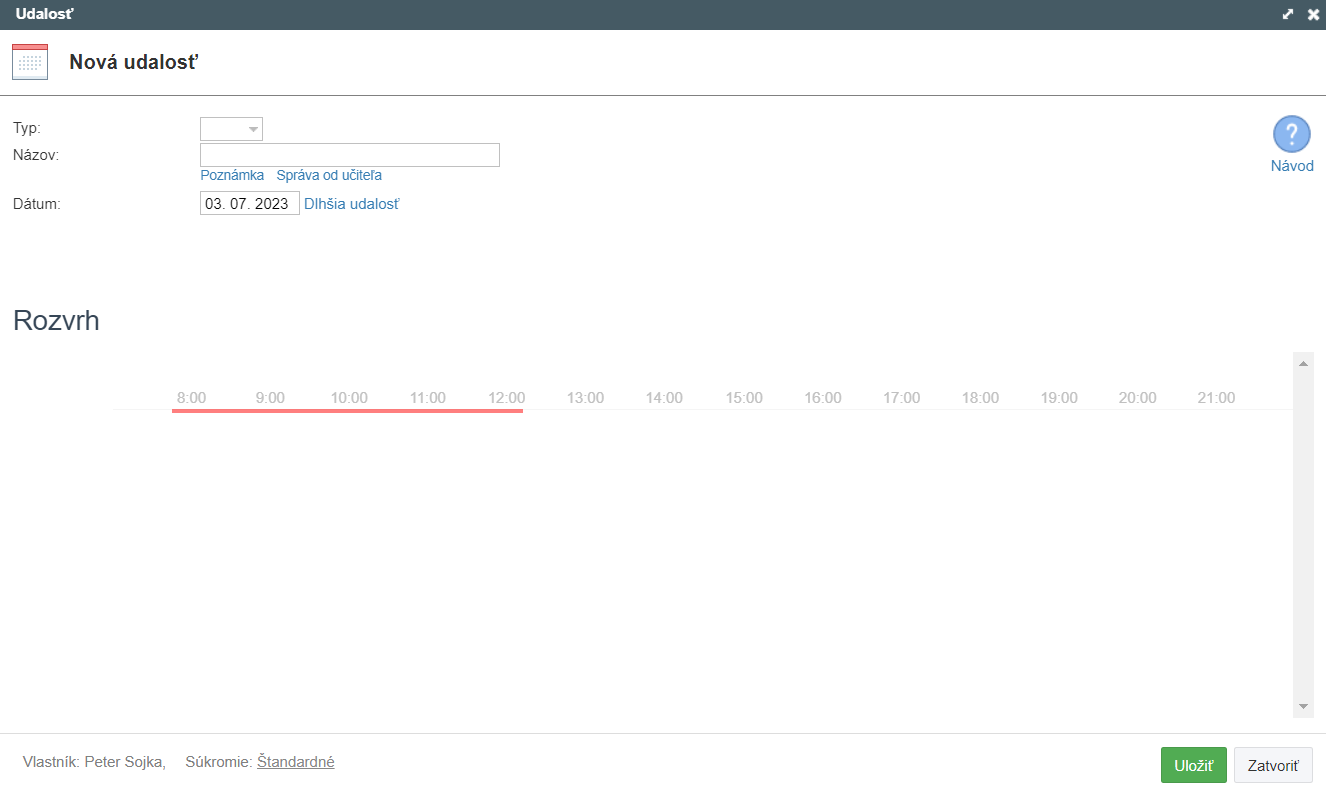 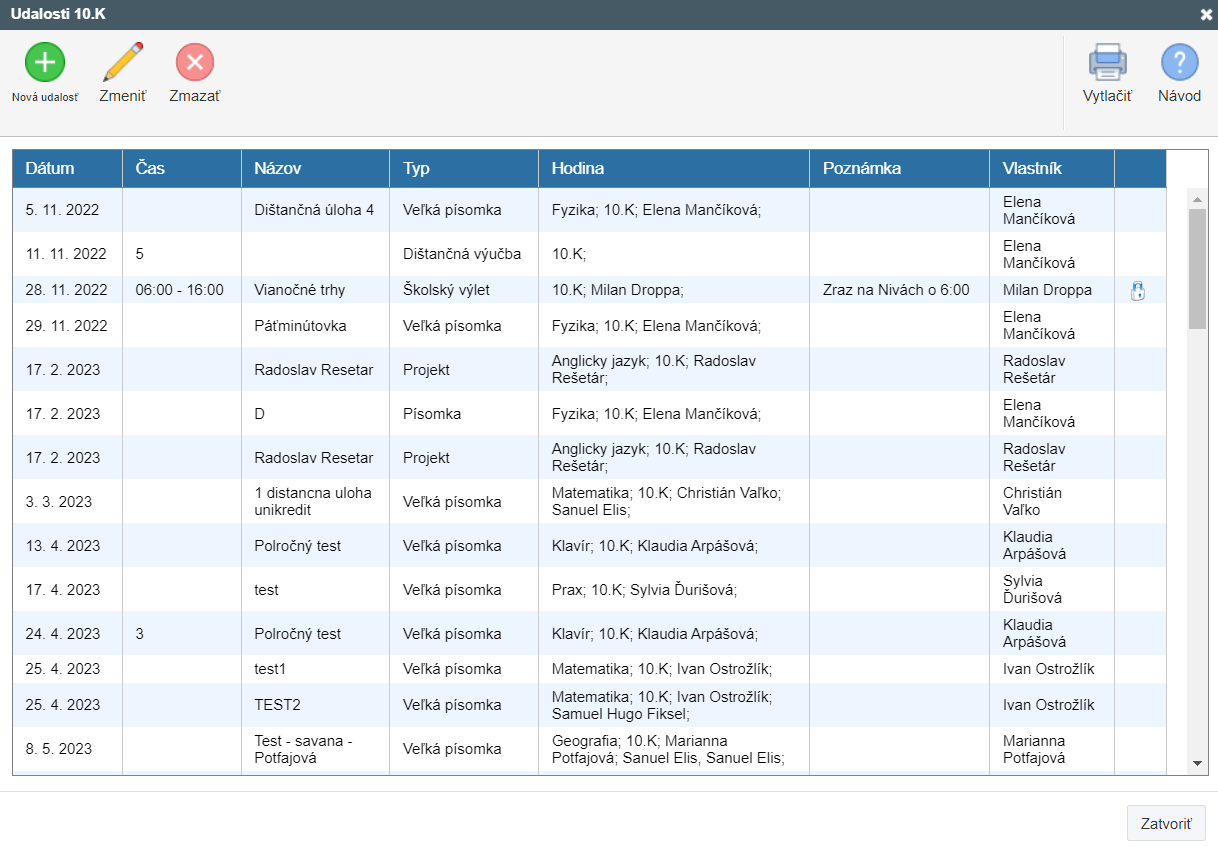 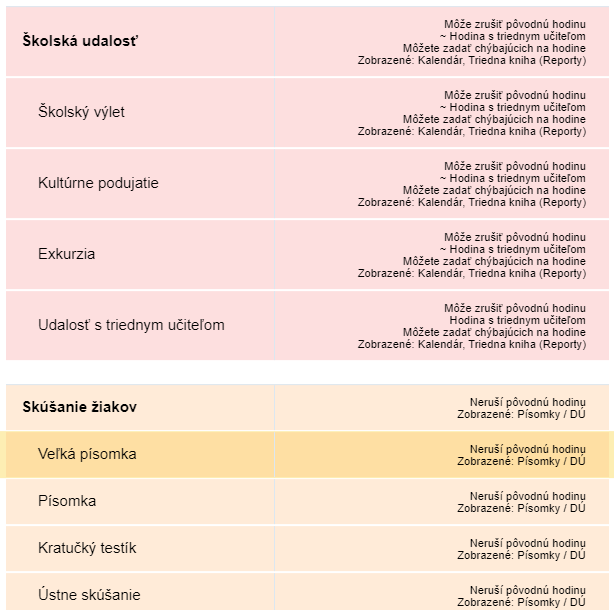 TRIEDNA KNIHA - UČITEĽ
VÝBER UČIVA
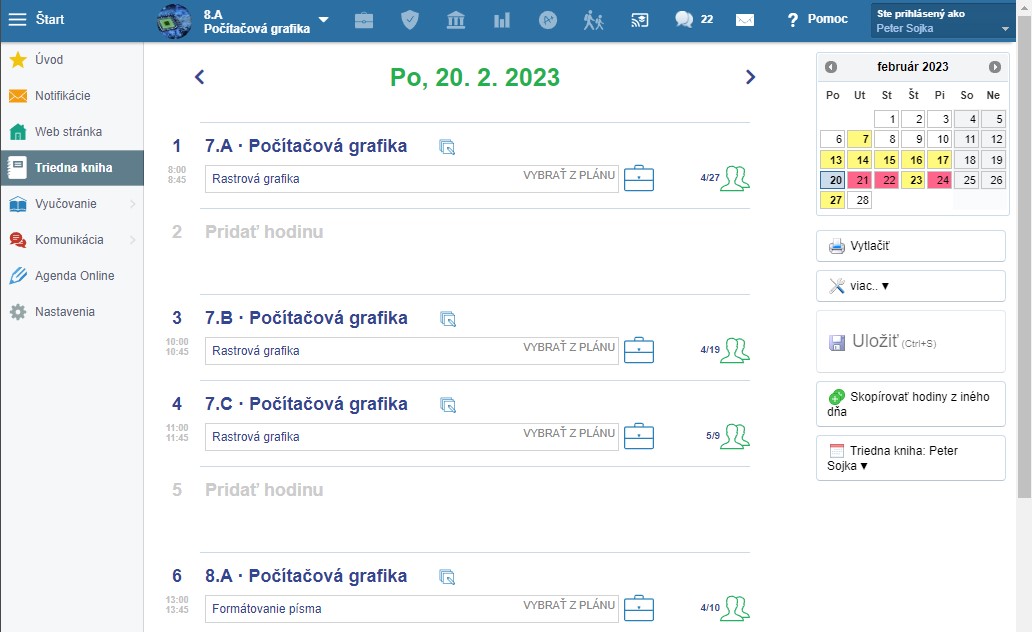 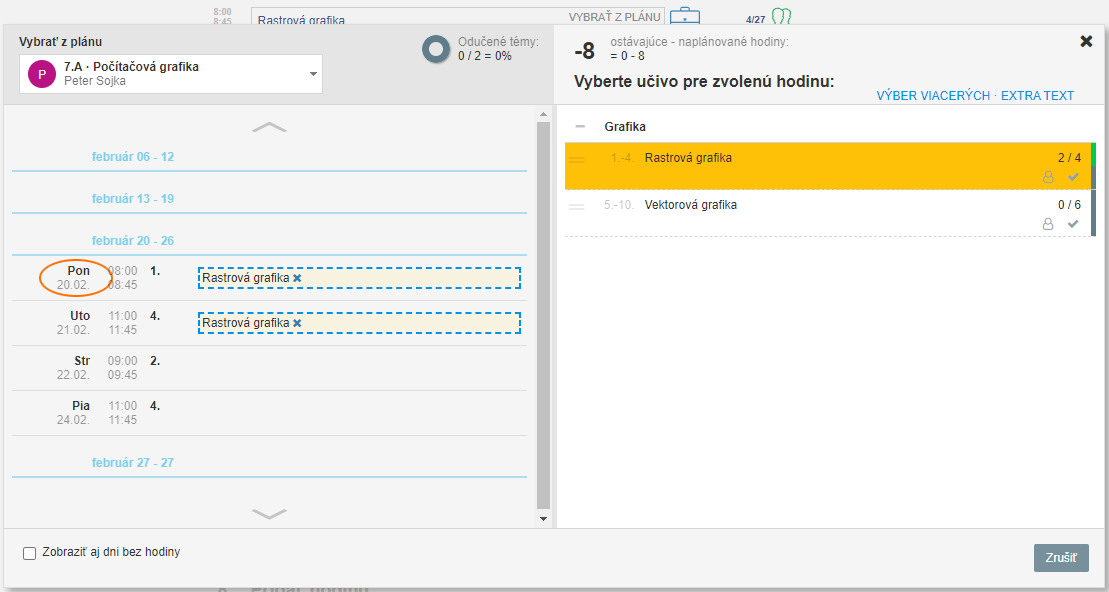 TRIEDNA KNIHA - UČITEĽ
CHÝBAJÚCI ŠTUDENTI
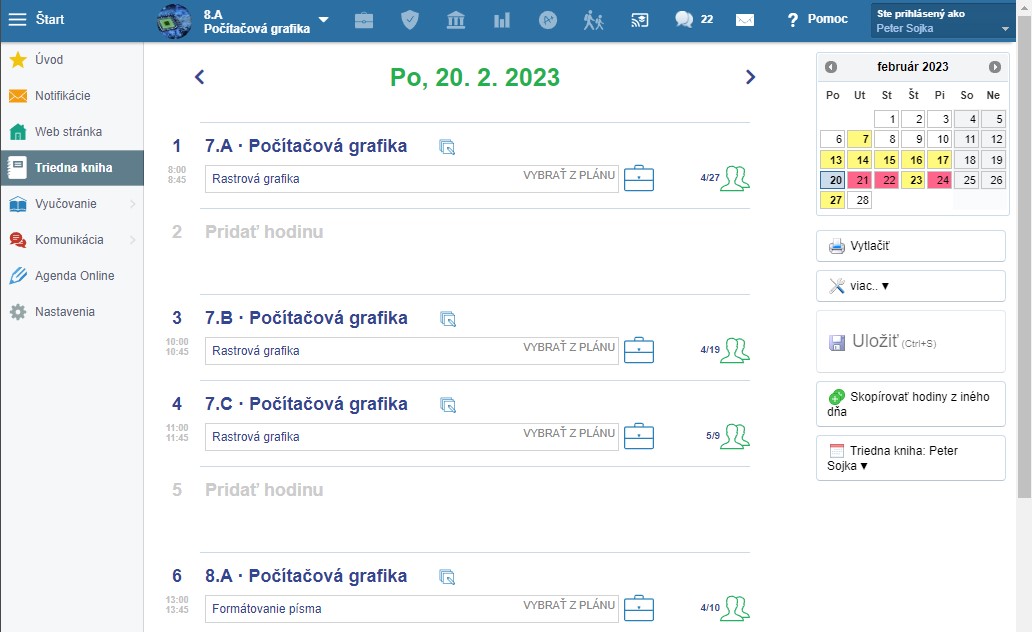 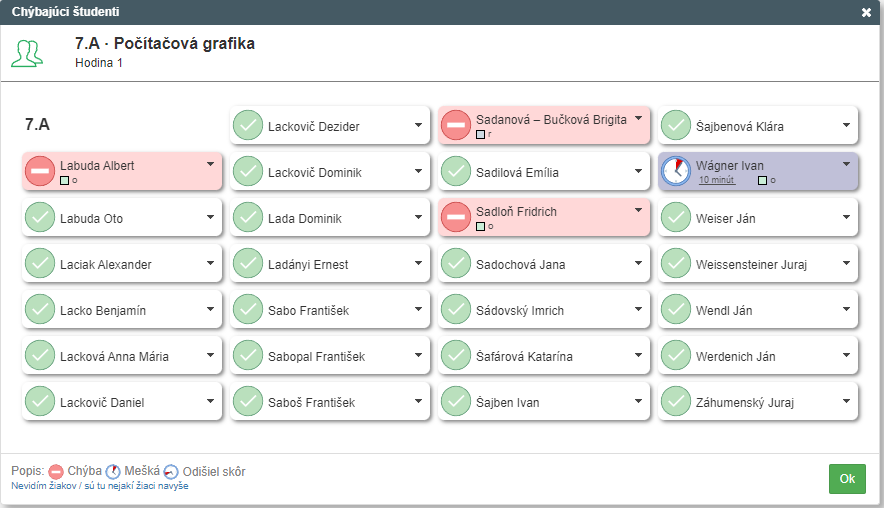 VYUČOVANIE - DOCHÁDZKA
CHÝBAJÚCI ŠTUDENTI
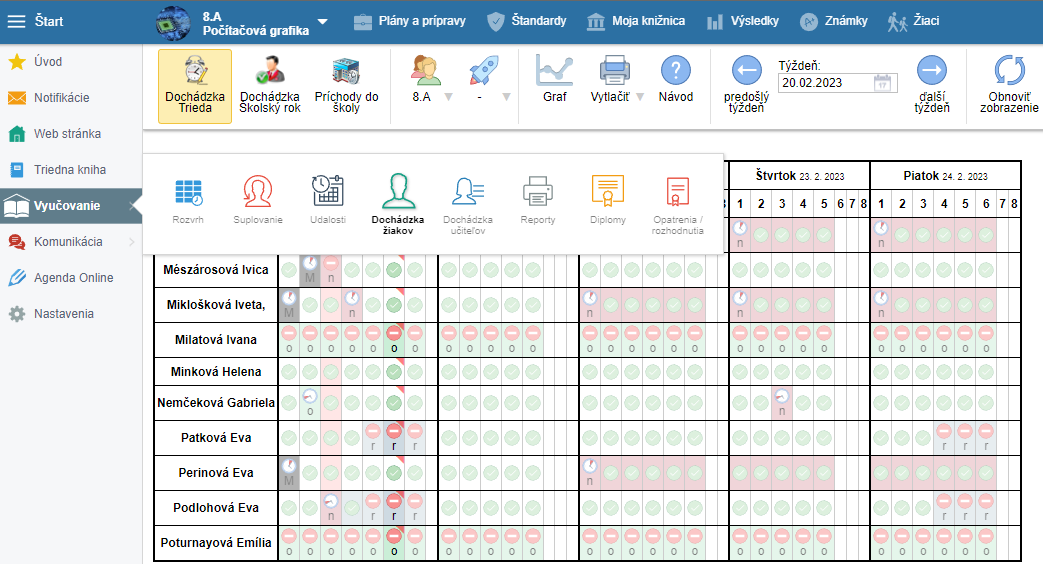 VYUČOVANIE - DOCHÁDZKA
TLAČOVÁ ZOSTAVA
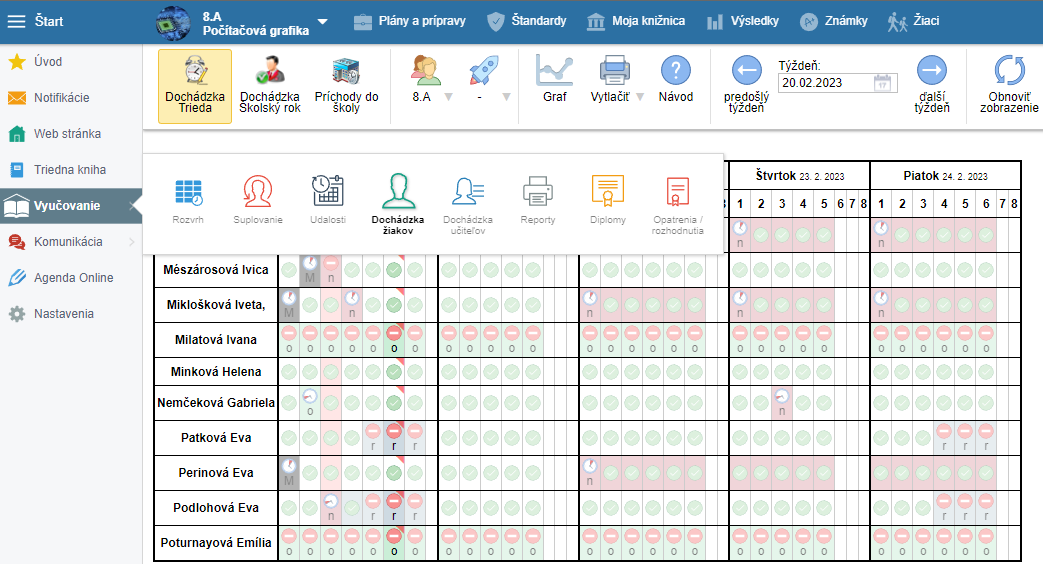 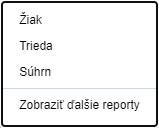 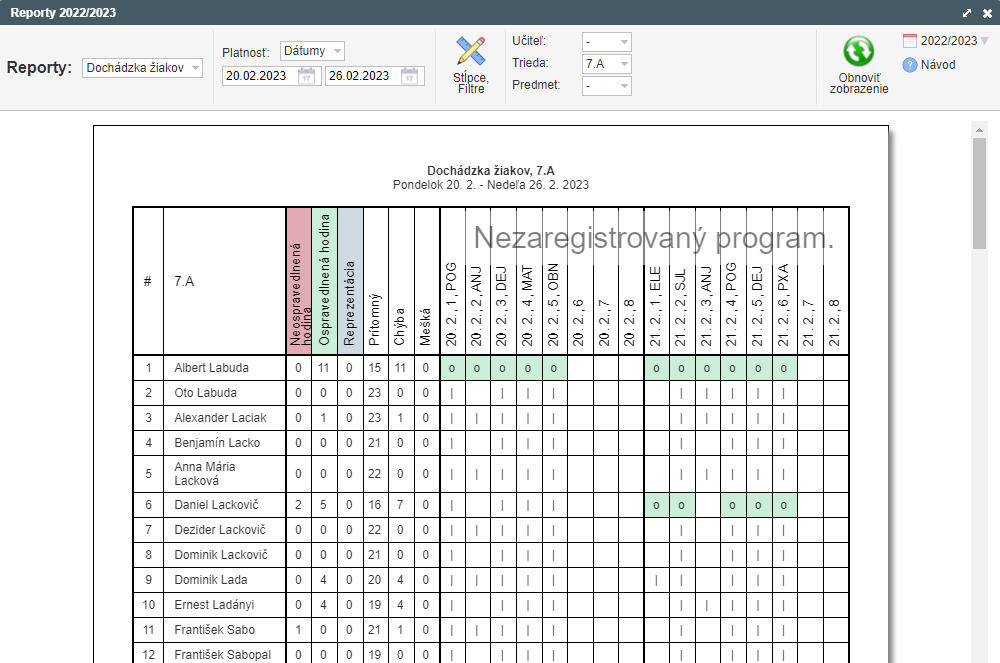 VYUČOVANIE - DOCHÁDZKA
ŽIAK A OSPRAVEDLNENKY
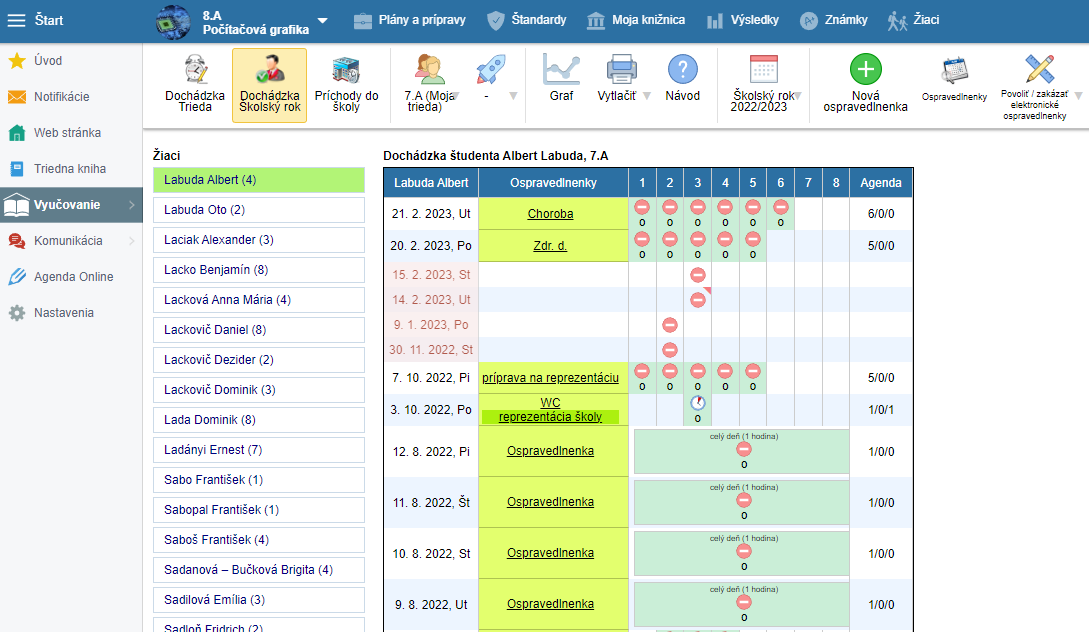 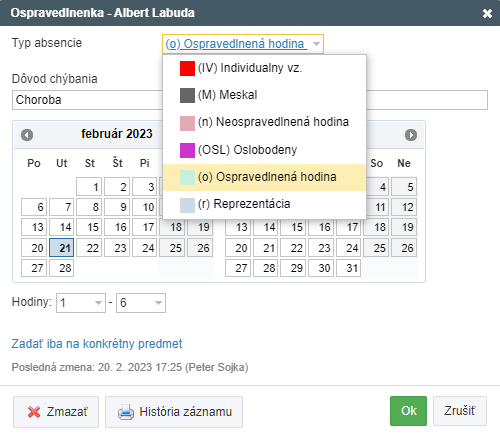 VYUČOVANIE - DOCHÁDZKA
ZAEVIDOVANIE OSPRAVEDLNENKY CEZ MOBIL
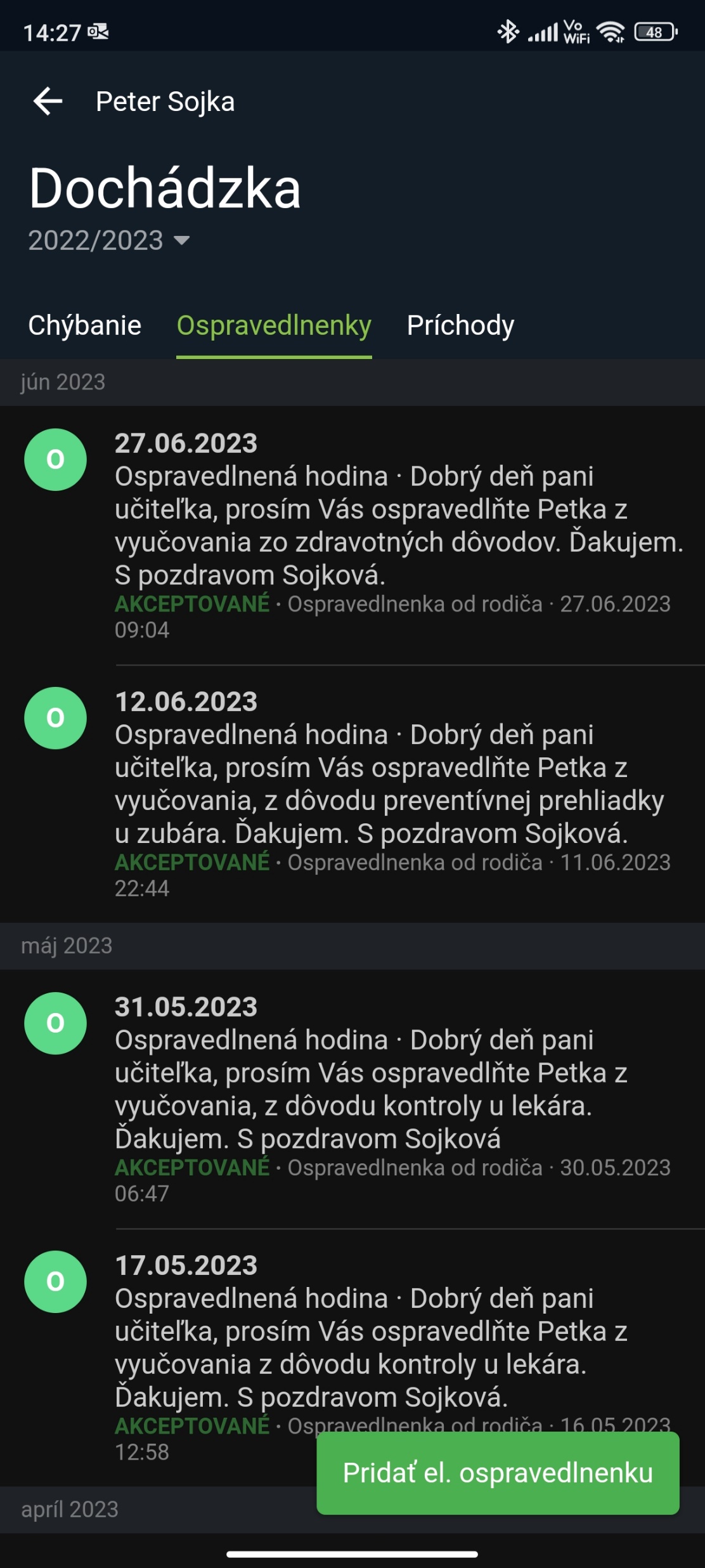 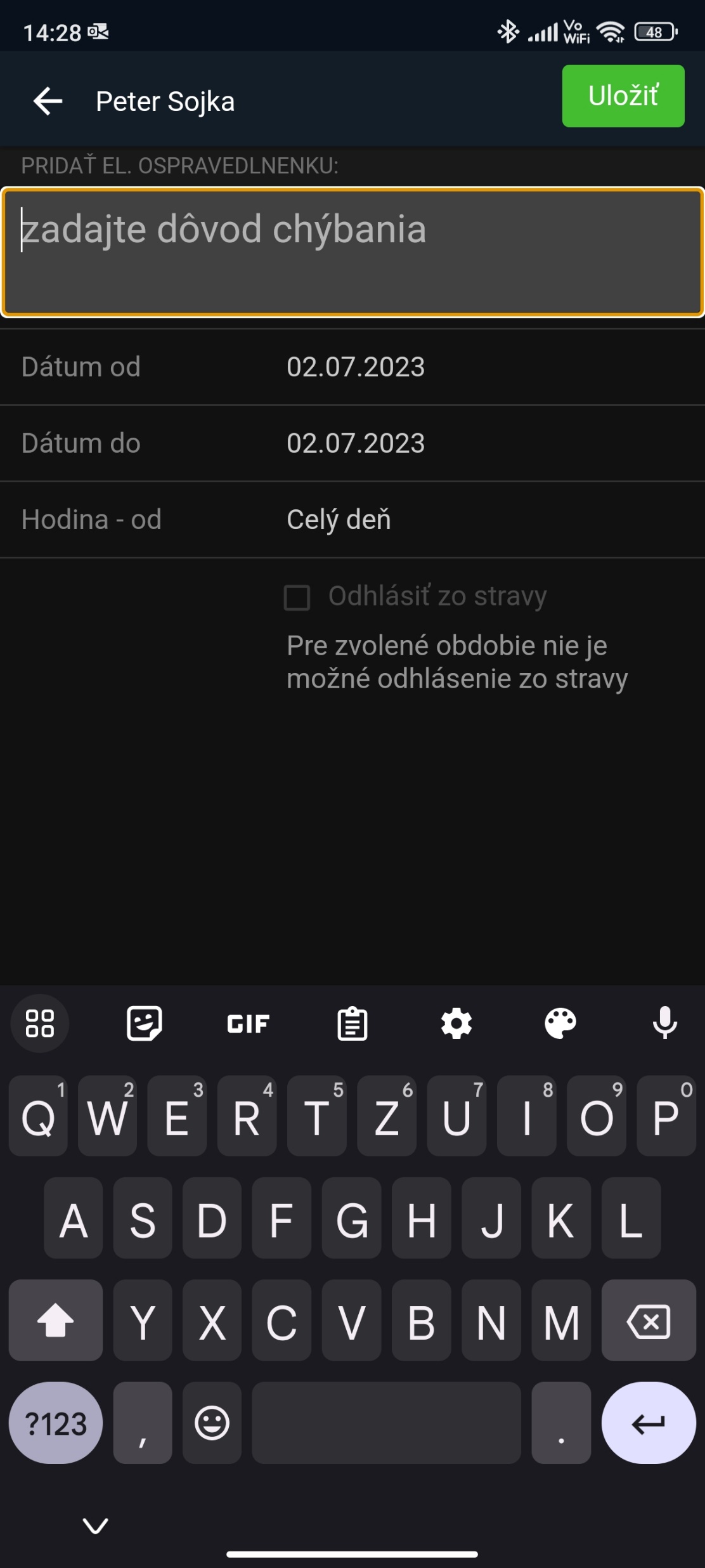 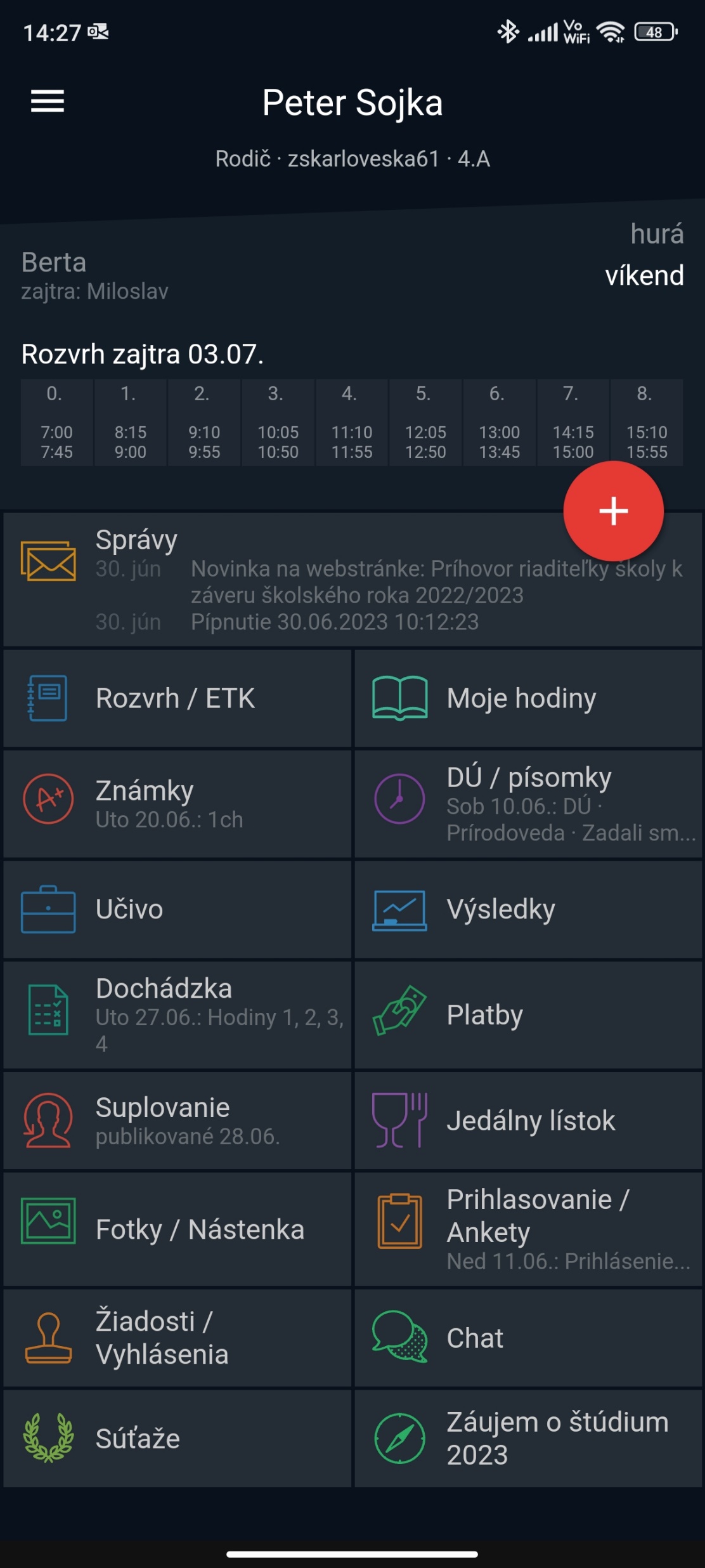 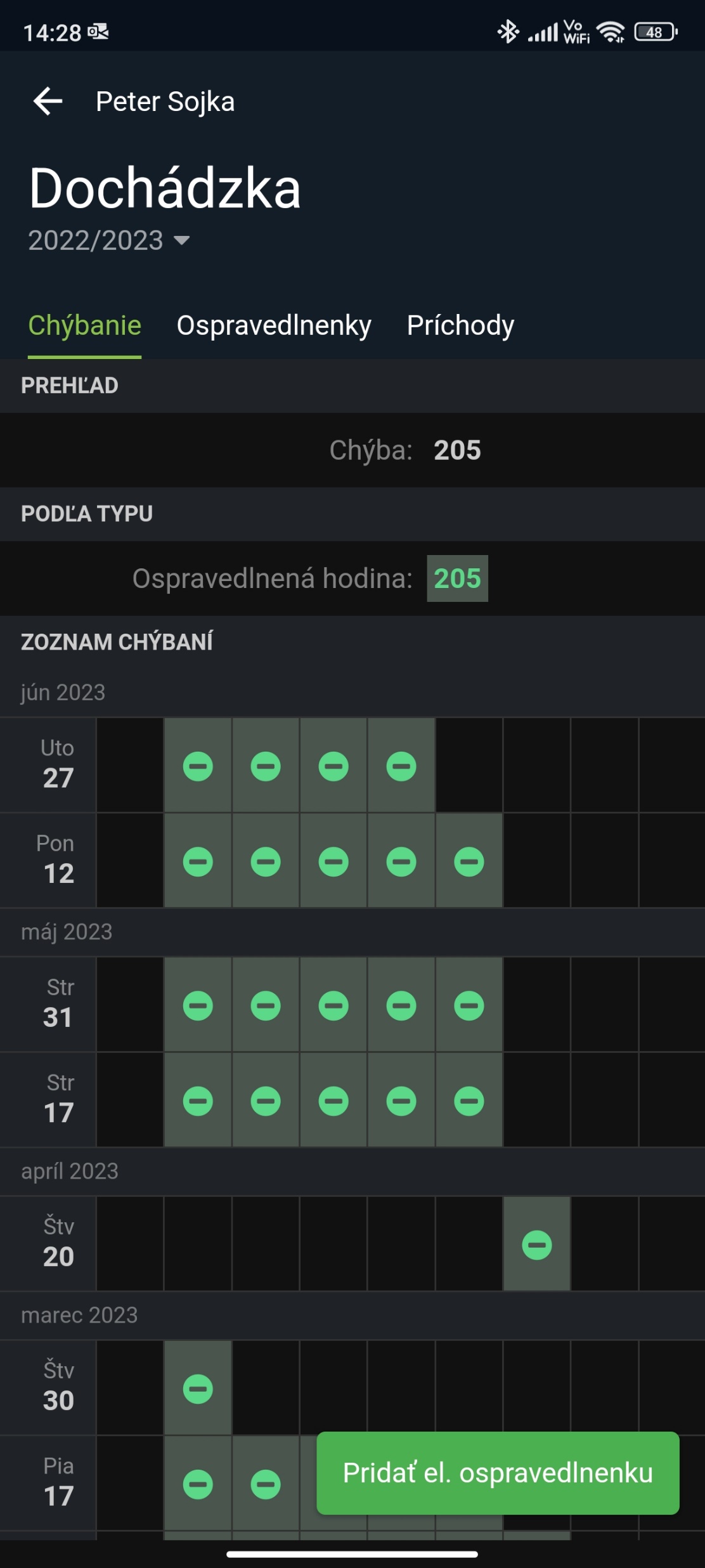 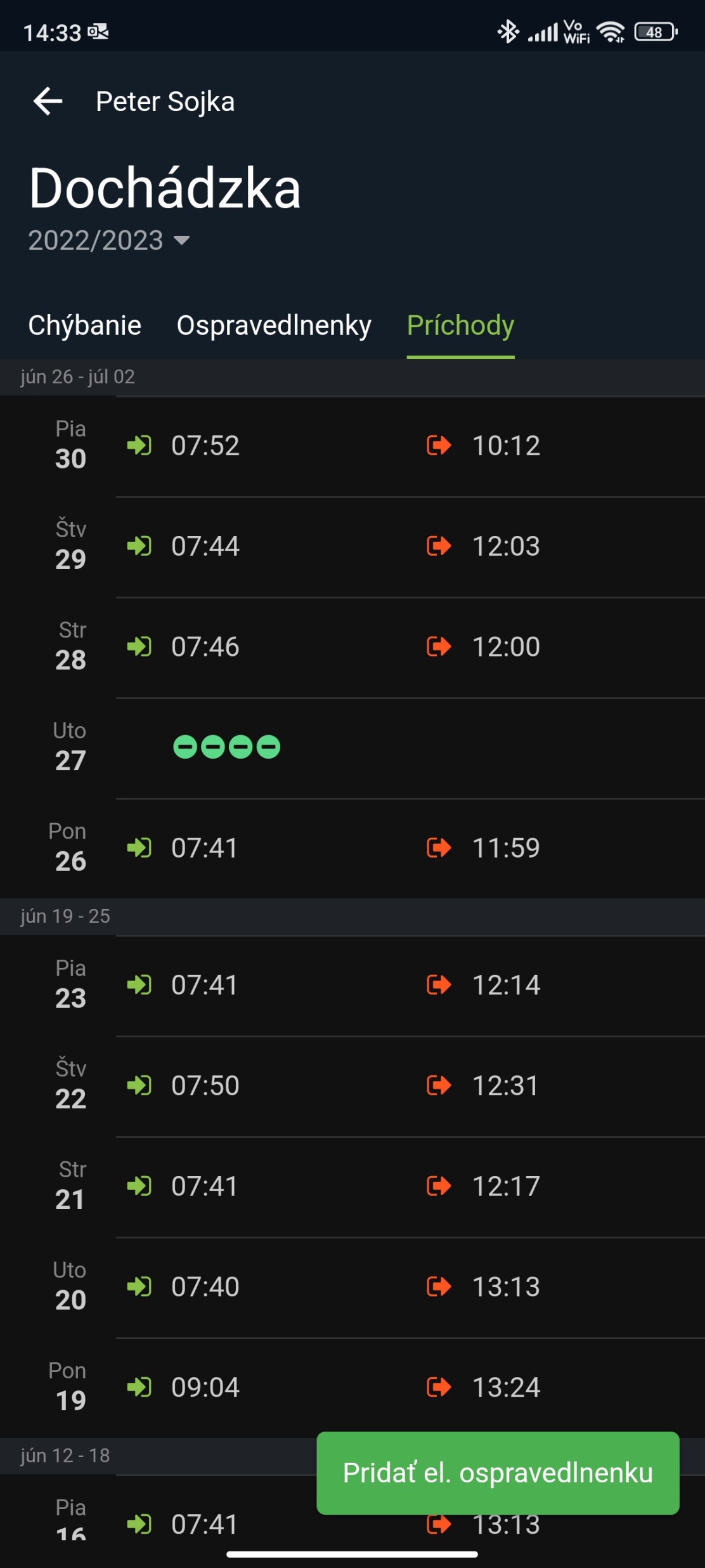 VYUČOVANIE - DOCHÁDZKA
ZAEVIDOVANIE OSPRAVEDLNENKY CEZ POČÍTAČ
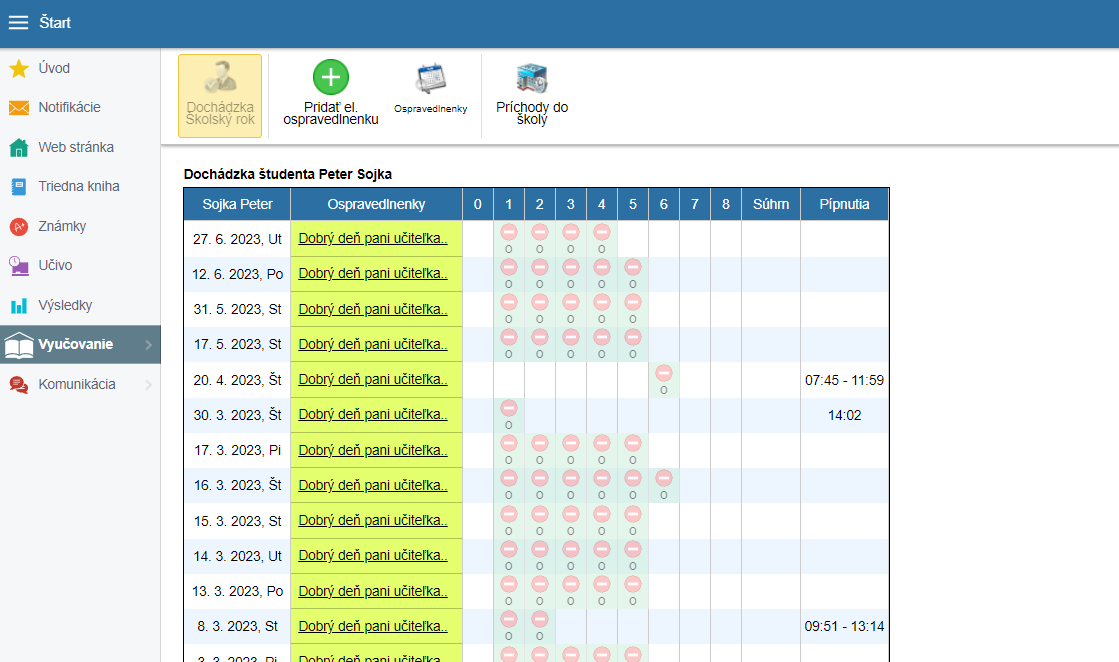 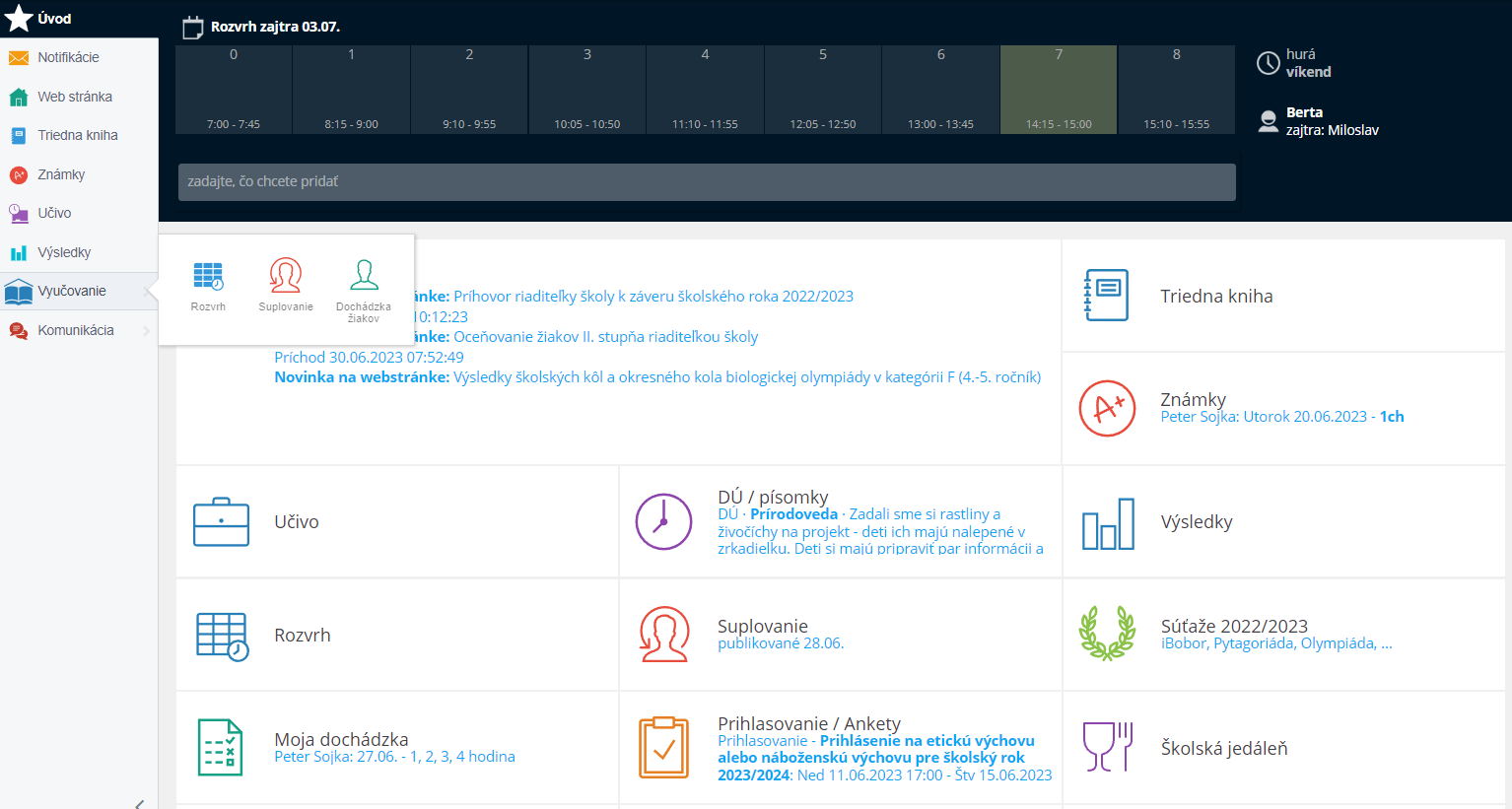 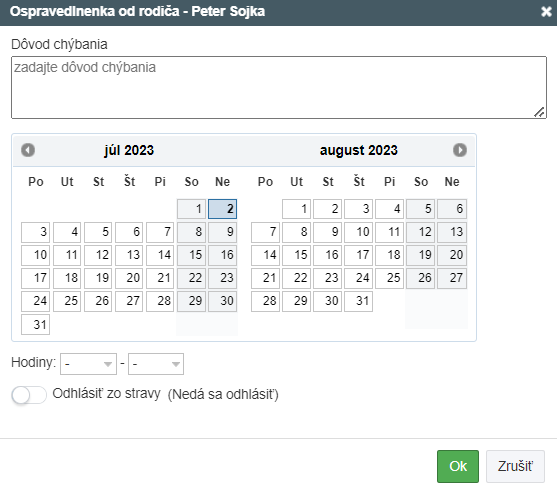 ALEBO
ZNÁMKY
TRIEDY A VYBRANEJ HODINY
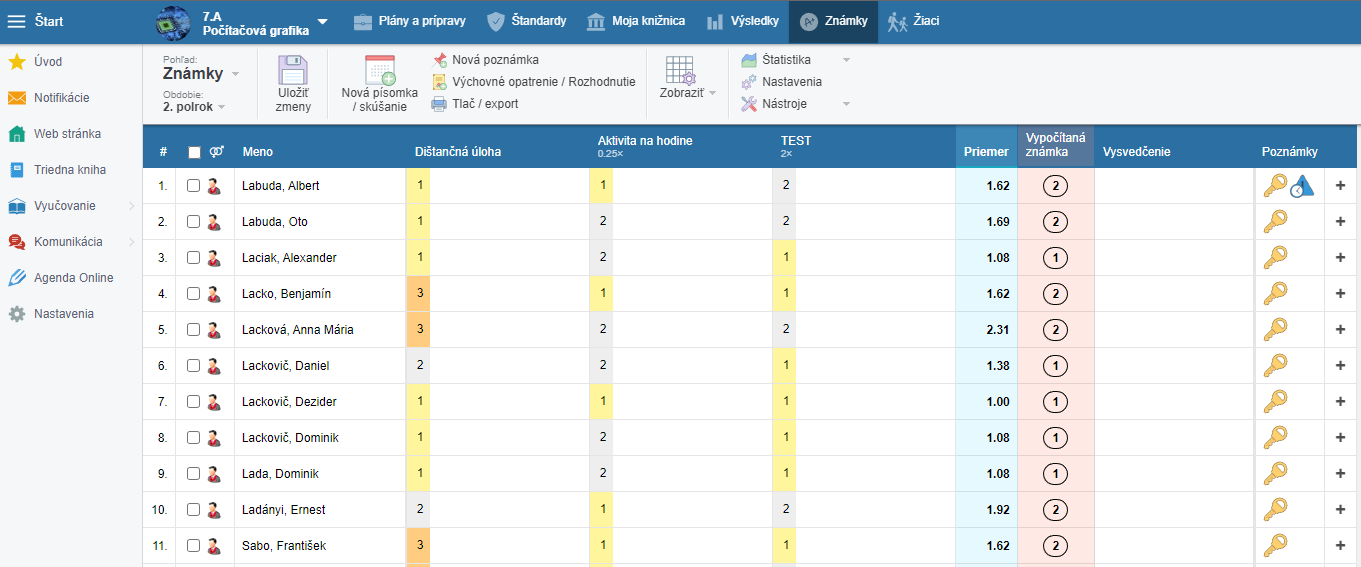 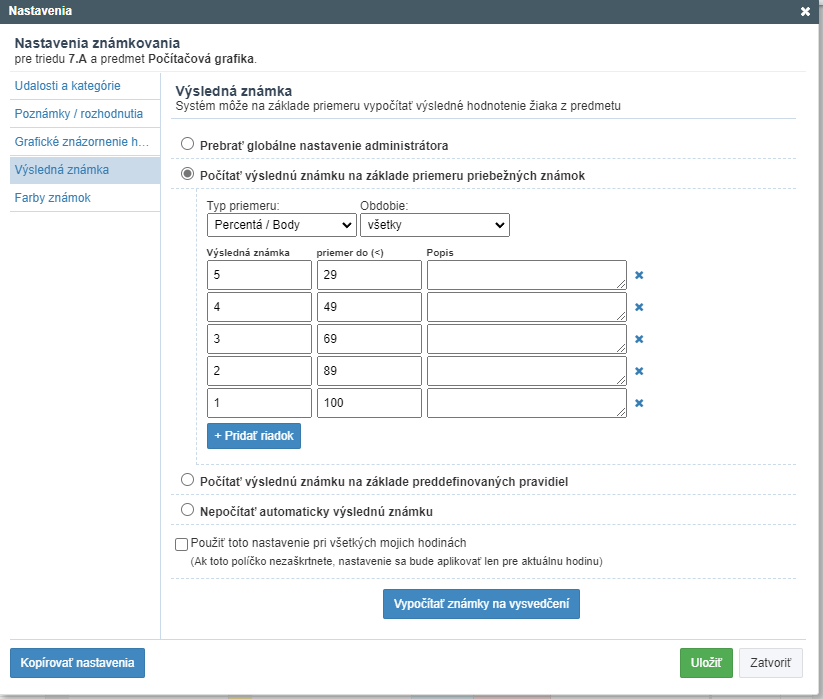 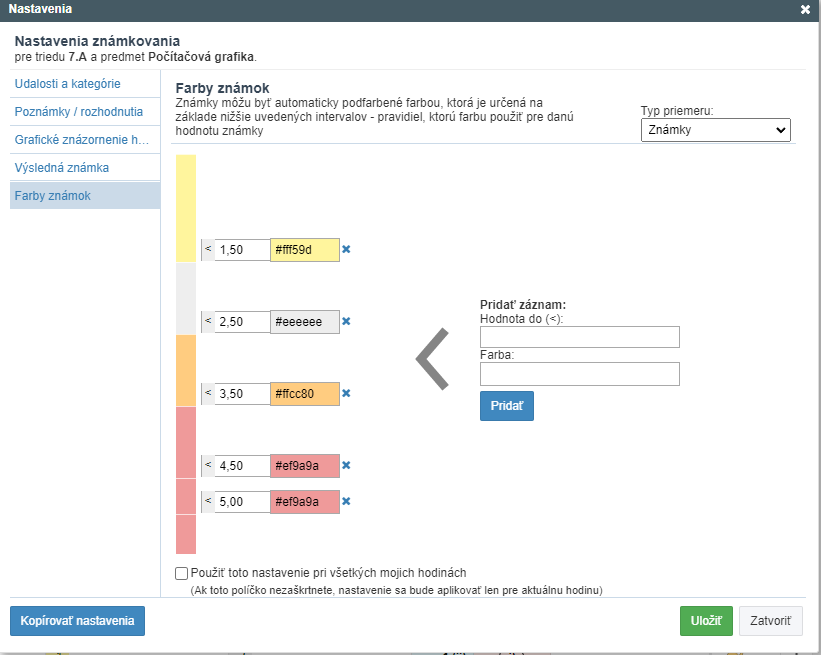 ZNÁMKY
ŽIACKA KNIŽKA
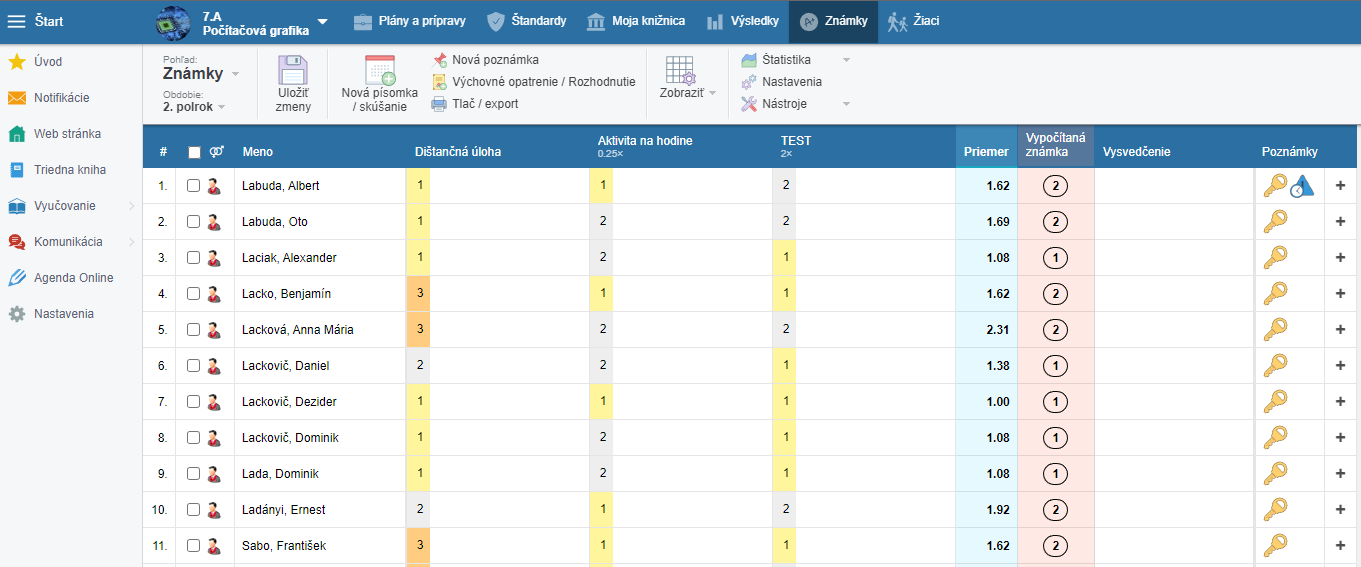 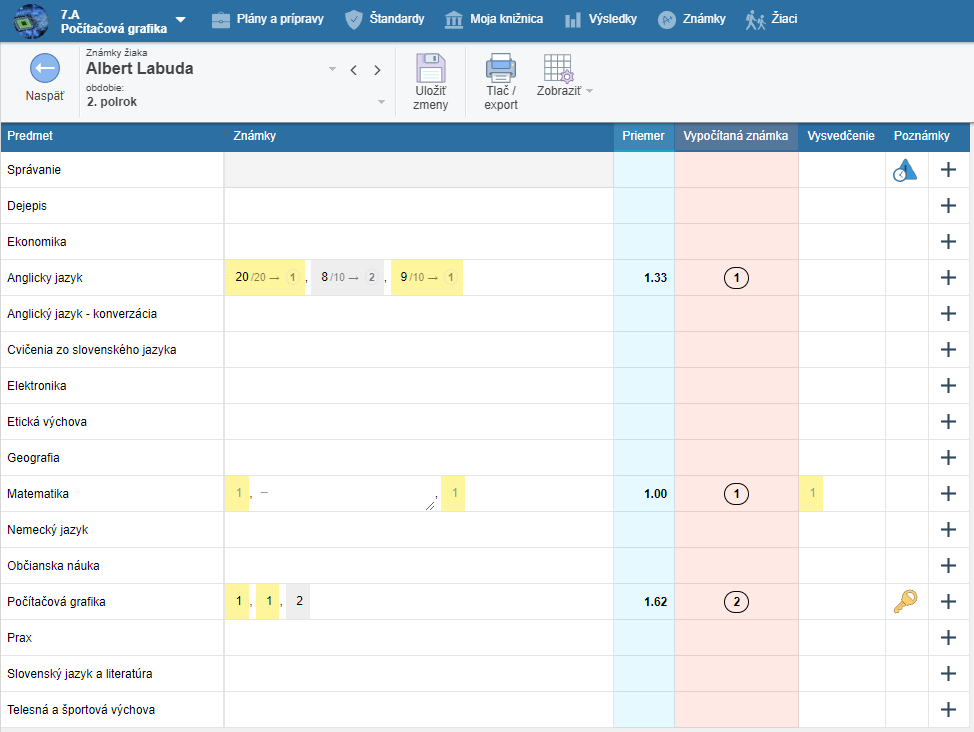 Ďakujem za pozornosť
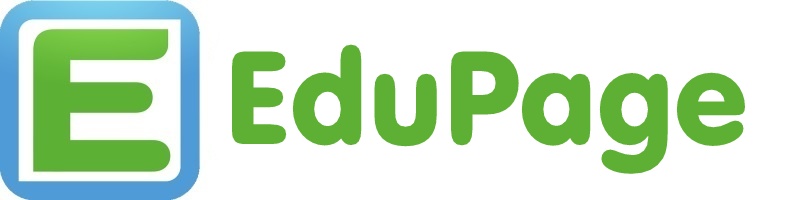